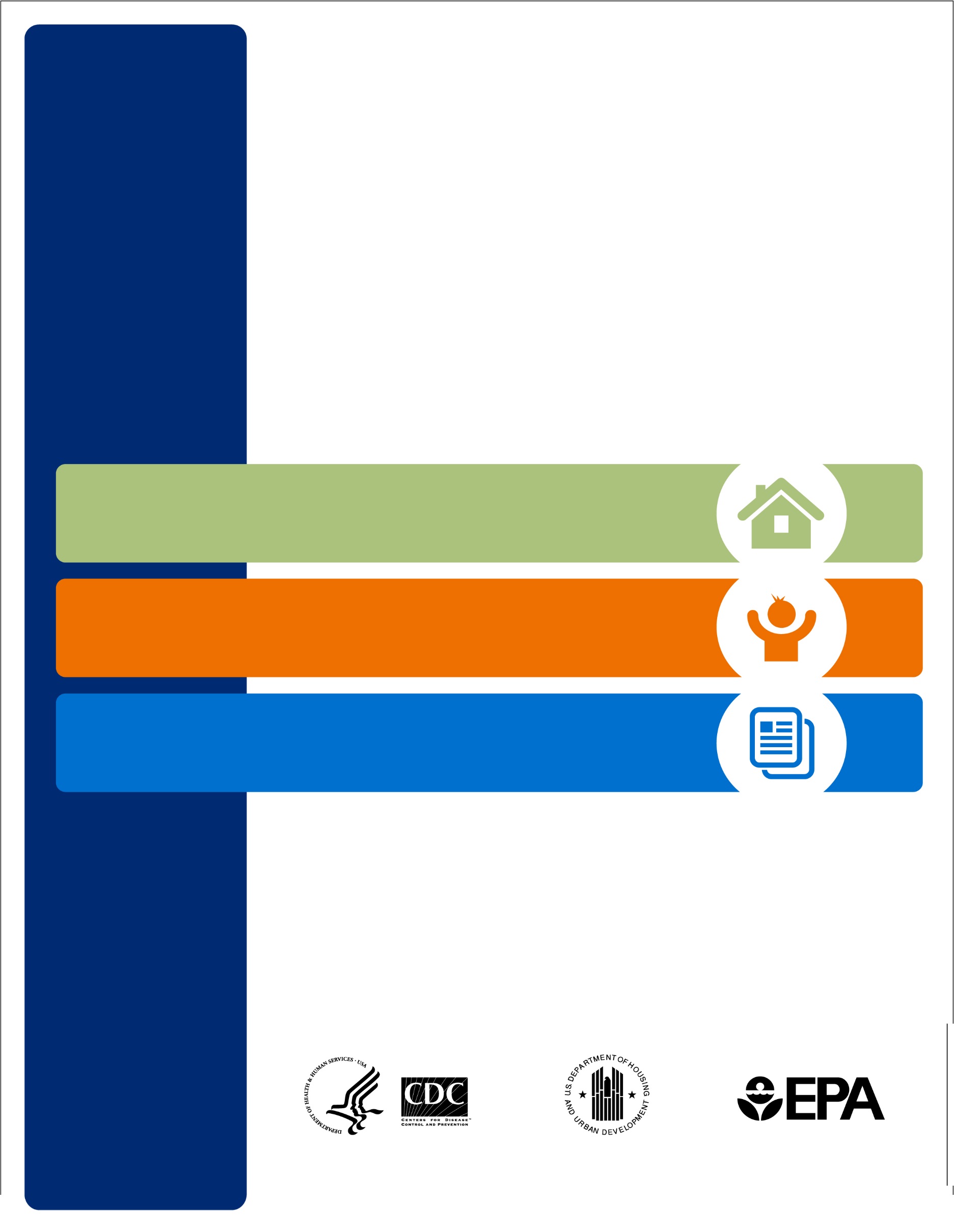 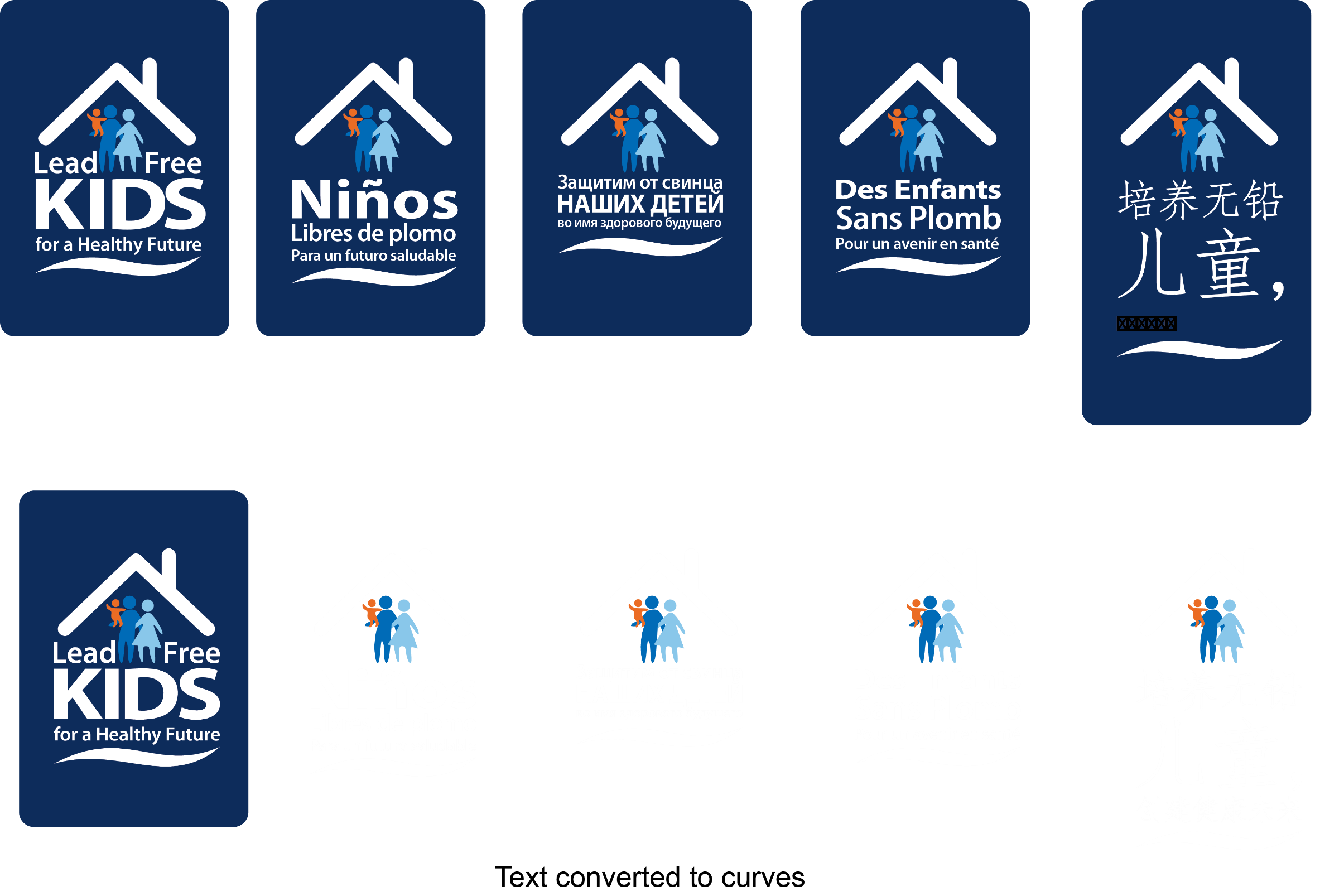 全国铅中毒预防宣传
全国铅中毒预防宣传周
2015年10月25日 - 10月31日
给您的住宅进行铅测试
给您的孩子进行铅测试
了解有关铅的事实
欲了解更多英语信息，请致电  
1-800-424-LEAD（5323）
#LPPW2015
#LeadFreeKids
cdc.gov/nceh/lead
hud.gov/lead
epa.gov/lead